Figure 1 Antibiotic use and distribution over main classes in hospital care (HC) in Europe (2002). Note: data from ...
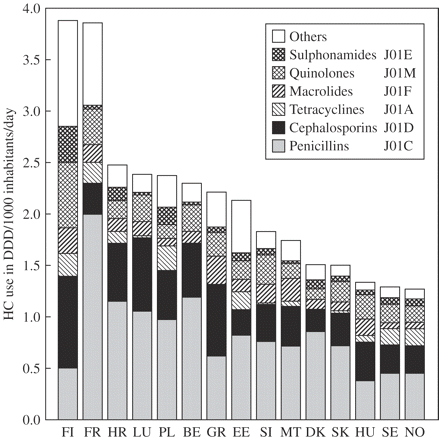 J Antimicrob Chemother, Volume 58, Issue 1, July 2006, Pages 159–167, https://doi.org/10.1093/jac/dkl147
The content of this slide may be subject to copyright: please see the slide notes for details.
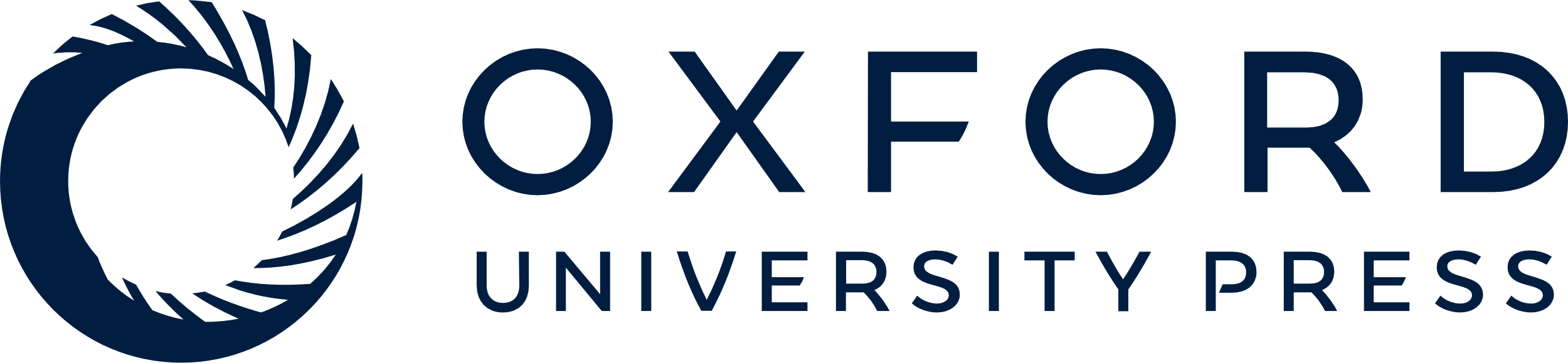 [Speaker Notes: Figure 1 Antibiotic use and distribution over main classes in hospital care (HC) in Europe (2002). Note: data from Finland include primary healthcare centres and nursing homes.


Unless provided in the caption above, the following copyright applies to the content of this slide: © The Author 2006. Published by Oxford University Press on behalf of the British Society for Antimicrobial Chemotherapy. All rights reserved. For Permissions, please e-mail: journals.permissions@oxfordjournals.org]
Figure 2 Relationship between antibiotic use in ambulatory care (AC) and hospital care (HC) in Europe (2002).
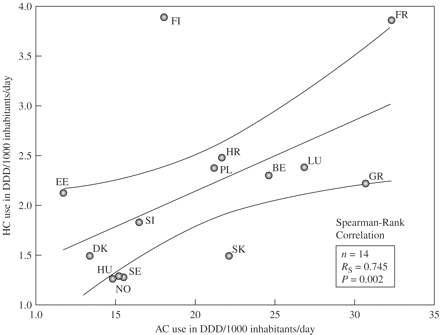 J Antimicrob Chemother, Volume 58, Issue 1, July 2006, Pages 159–167, https://doi.org/10.1093/jac/dkl147
The content of this slide may be subject to copyright: please see the slide notes for details.
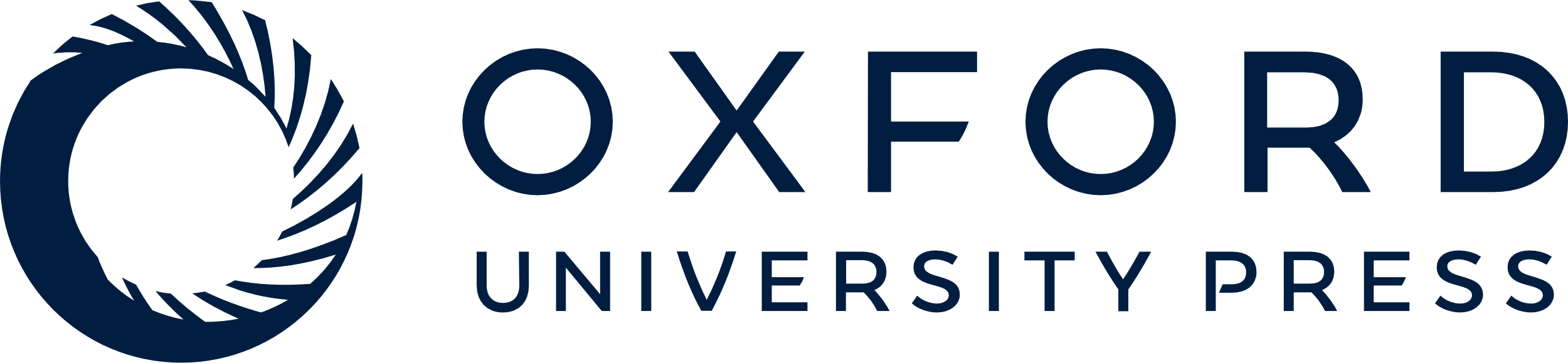 [Speaker Notes: Figure 2 Relationship between antibiotic use in ambulatory care (AC) and hospital care (HC) in Europe (2002).


Unless provided in the caption above, the following copyright applies to the content of this slide: © The Author 2006. Published by Oxford University Press on behalf of the British Society for Antimicrobial Chemotherapy. All rights reserved. For Permissions, please e-mail: journals.permissions@oxfordjournals.org]
Figure 3 Use of hospital-specific antibiotics in hospital care (HC) in Europe (2002).
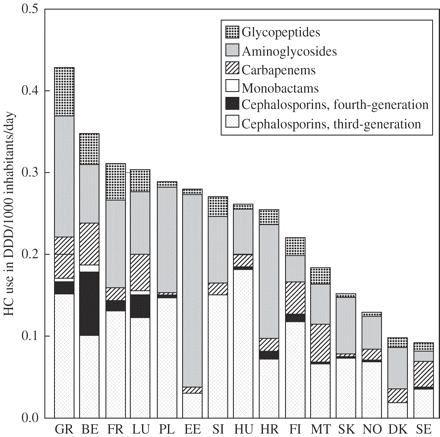 J Antimicrob Chemother, Volume 58, Issue 1, July 2006, Pages 159–167, https://doi.org/10.1093/jac/dkl147
The content of this slide may be subject to copyright: please see the slide notes for details.
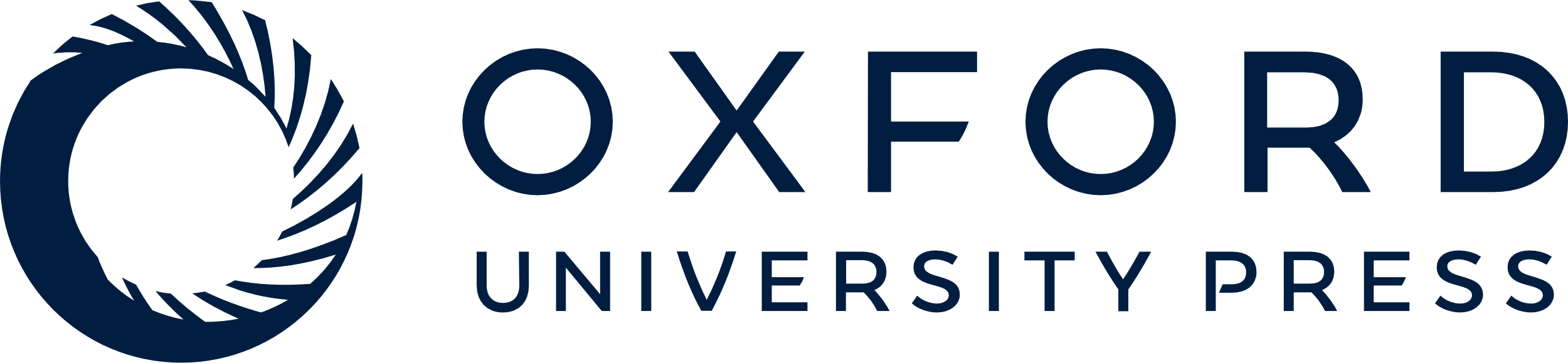 [Speaker Notes: Figure 3 Use of hospital-specific antibiotics in hospital care (HC) in Europe (2002).


Unless provided in the caption above, the following copyright applies to the content of this slide: © The Author 2006. Published by Oxford University Press on behalf of the British Society for Antimicrobial Chemotherapy. All rights reserved. For Permissions, please e-mail: journals.permissions@oxfordjournals.org]
Figure 4 Proportional use within penicillins in hospital care in Europe (2002).
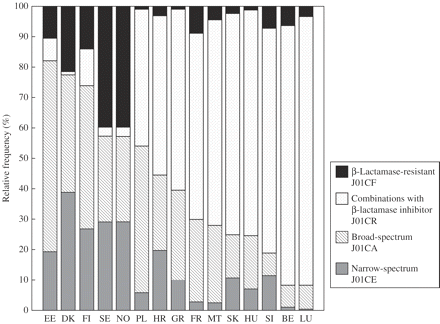 J Antimicrob Chemother, Volume 58, Issue 1, July 2006, Pages 159–167, https://doi.org/10.1093/jac/dkl147
The content of this slide may be subject to copyright: please see the slide notes for details.
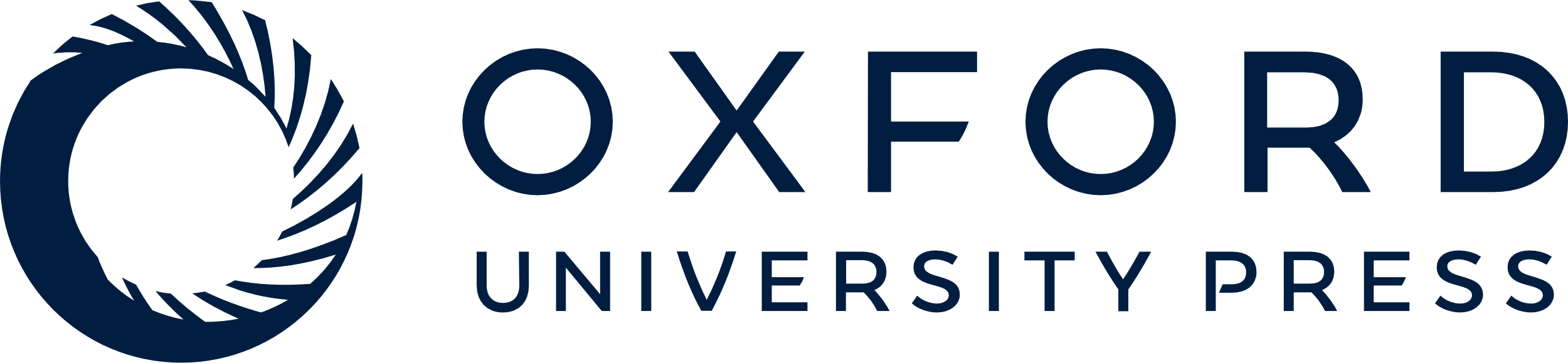 [Speaker Notes: Figure 4 Proportional use within penicillins in hospital care in Europe (2002).


Unless provided in the caption above, the following copyright applies to the content of this slide: © The Author 2006. Published by Oxford University Press on behalf of the British Society for Antimicrobial Chemotherapy. All rights reserved. For Permissions, please e-mail: journals.permissions@oxfordjournals.org]
Figure 5 Proportional use within cephalosporins in hospital care in Europe (2002).
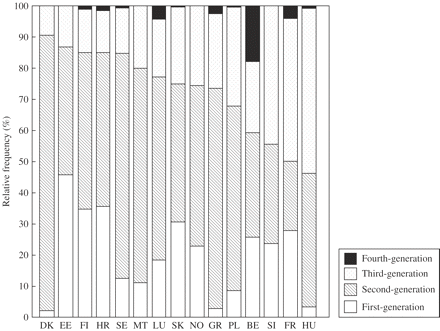 J Antimicrob Chemother, Volume 58, Issue 1, July 2006, Pages 159–167, https://doi.org/10.1093/jac/dkl147
The content of this slide may be subject to copyright: please see the slide notes for details.
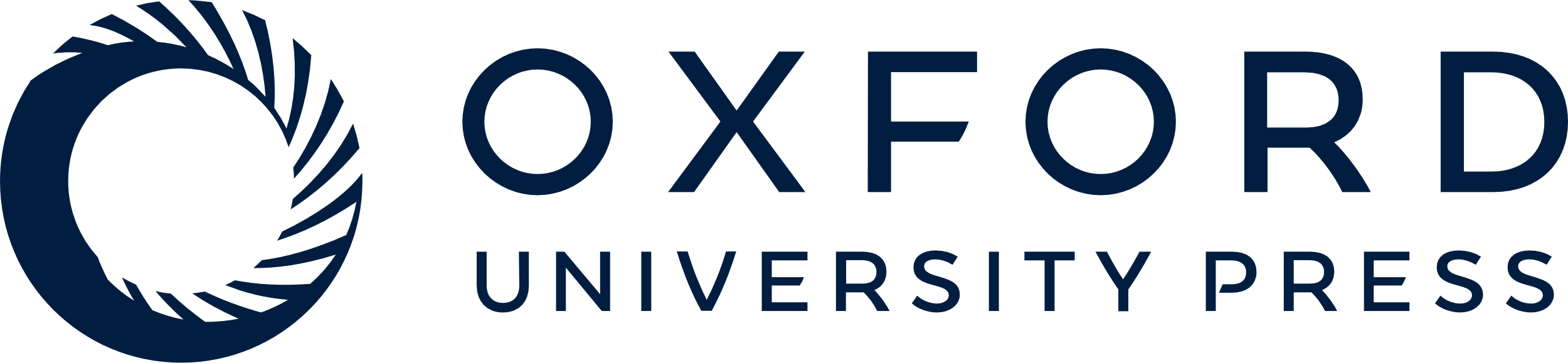 [Speaker Notes: Figure 5 Proportional use within cephalosporins in hospital care in Europe (2002).


Unless provided in the caption above, the following copyright applies to the content of this slide: © The Author 2006. Published by Oxford University Press on behalf of the British Society for Antimicrobial Chemotherapy. All rights reserved. For Permissions, please e-mail: journals.permissions@oxfordjournals.org]
Figure 6 Evolution of antibiotic use in hospital care (HC) in Europe (1997–2002) (n = 10 countries).
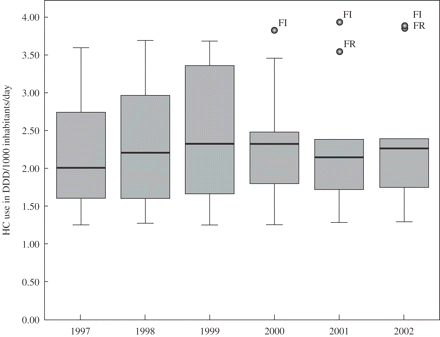 J Antimicrob Chemother, Volume 58, Issue 1, July 2006, Pages 159–167, https://doi.org/10.1093/jac/dkl147
The content of this slide may be subject to copyright: please see the slide notes for details.
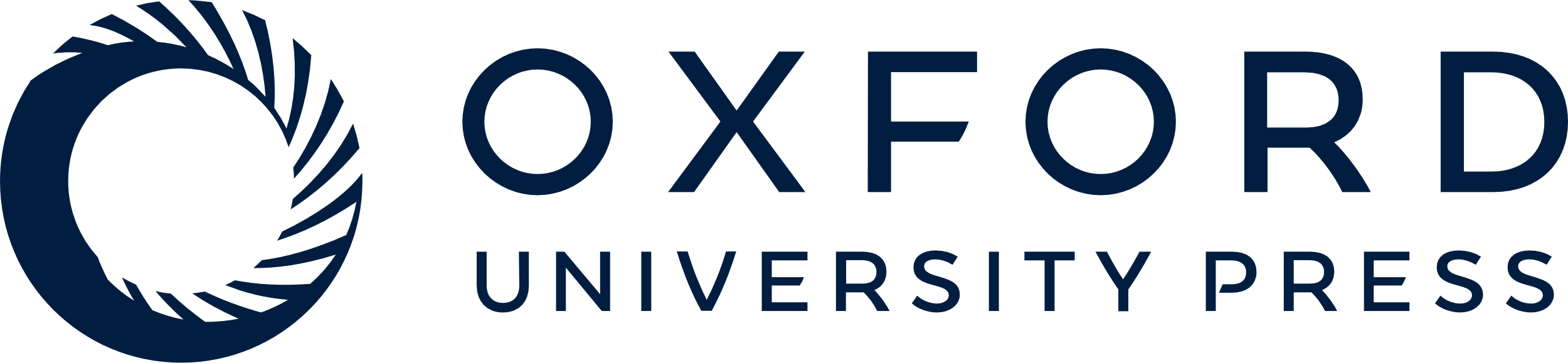 [Speaker Notes: Figure 6 Evolution of antibiotic use in hospital care (HC) in Europe (1997–2002) (n = 10 countries).


Unless provided in the caption above, the following copyright applies to the content of this slide: © The Author 2006. Published by Oxford University Press on behalf of the British Society for Antimicrobial Chemotherapy. All rights reserved. For Permissions, please e-mail: journals.permissions@oxfordjournals.org]
Figure 7 Evolution of the use of hospital-specific antibiotics in Europe (1997–2002) (n = 10 countries). Open circles ...
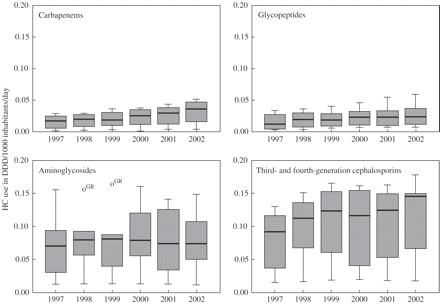 J Antimicrob Chemother, Volume 58, Issue 1, July 2006, Pages 159–167, https://doi.org/10.1093/jac/dkl147
The content of this slide may be subject to copyright: please see the slide notes for details.
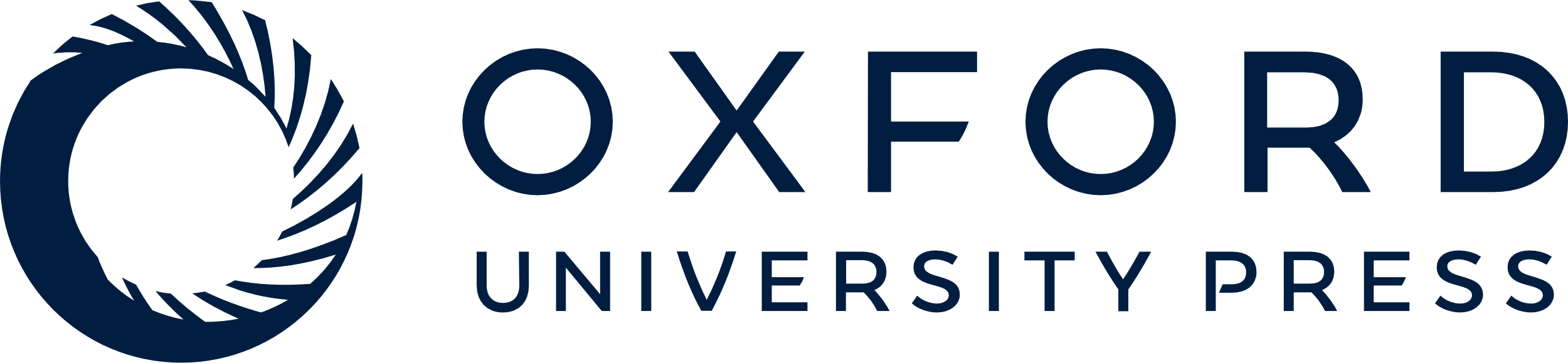 [Speaker Notes: Figure 7 Evolution of the use of hospital-specific antibiotics in Europe (1997–2002) (n = 10 countries). Open circles indicate extreme values.


Unless provided in the caption above, the following copyright applies to the content of this slide: © The Author 2006. Published by Oxford University Press on behalf of the British Society for Antimicrobial Chemotherapy. All rights reserved. For Permissions, please e-mail: journals.permissions@oxfordjournals.org]